DRキッカー・トリガー
2017.1.13
DR Kicker
Lumped type
Double half sine
Kick angle : 2.5mrad/magnet
Current pulse rise time/fall time: <100ns
Timing jitter: < ±1ns
Amplitude stability: <±0.1%
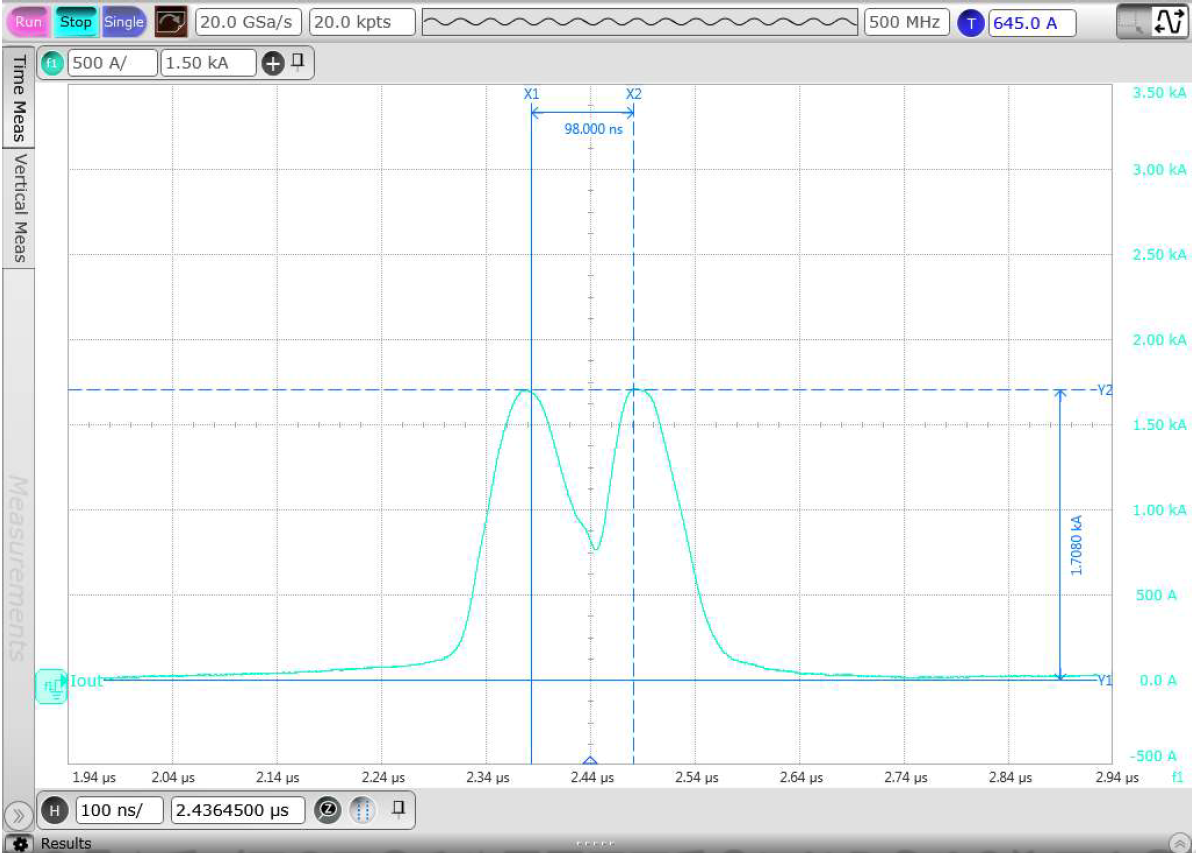 DR Kicker
Trigger仕様
15msec
4 Vmin
充電TRG1,2
4 Vmin
2usec
放電TRG1,2
充電電圧